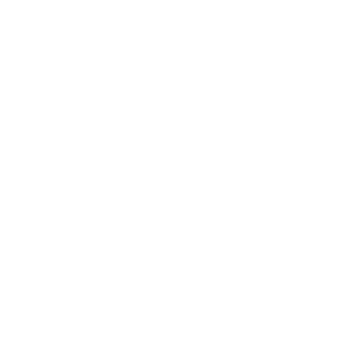 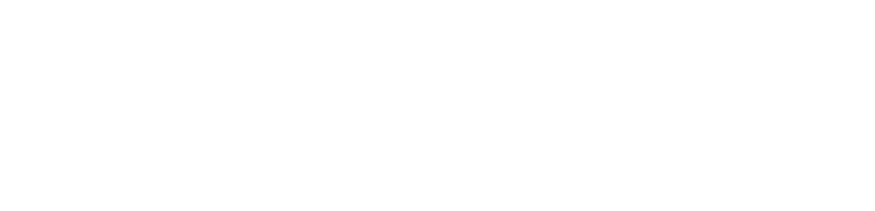 Technical Writer’s Workflow
1.0
Levi Valeeva
Technical Writer 2
‹#›
Technical Writer’s Workflow
Creating your first draft
Gathering information
Doing your own research
Saying the most using the least amount of language
‹#›
Technical Writer’s Workflow
Gathering information
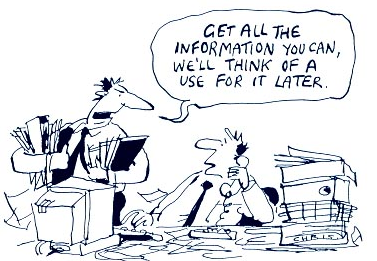 Your main points of contact:
Project Manager
Content Strategist
Subject Matter Experts (SMEs)
Quality Assurance (QA)
‹#›
Technical Writer’s Workflow
Doing your own research
Digging deeper:
Audience analysis
Support team
Marketing team
Analytics
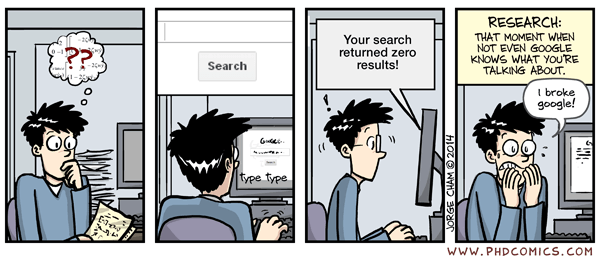 ‹#›
Technical Writer’s Workflow
Saying the most using the least amount of language
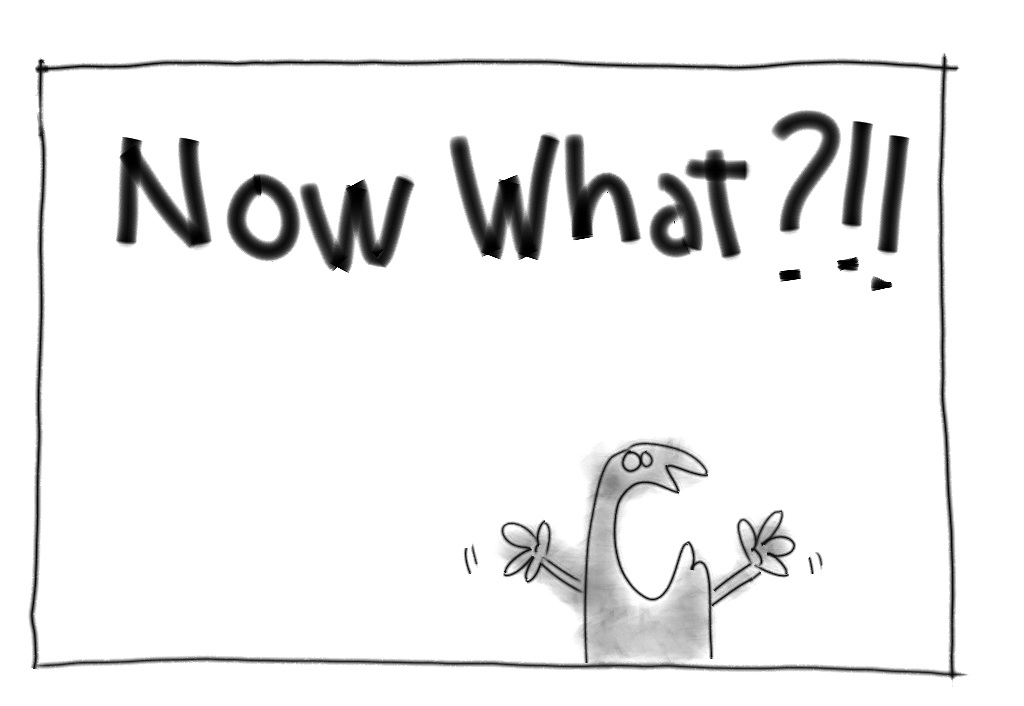 Things to consider:
What technical documentation should be?
What technical documentation should not be?
‹#›
Technical Writer’s Workflow
What technical documentation should be?
CorrectThe most beautifully-written documentation is useless if it is not technically correct.
ClearEven if your documentation is technically correct, users will avoid it if it is not written clearly.
ConciseUsers have only so much time to go through your documentation. Make it count.
RelevantStay on topic.
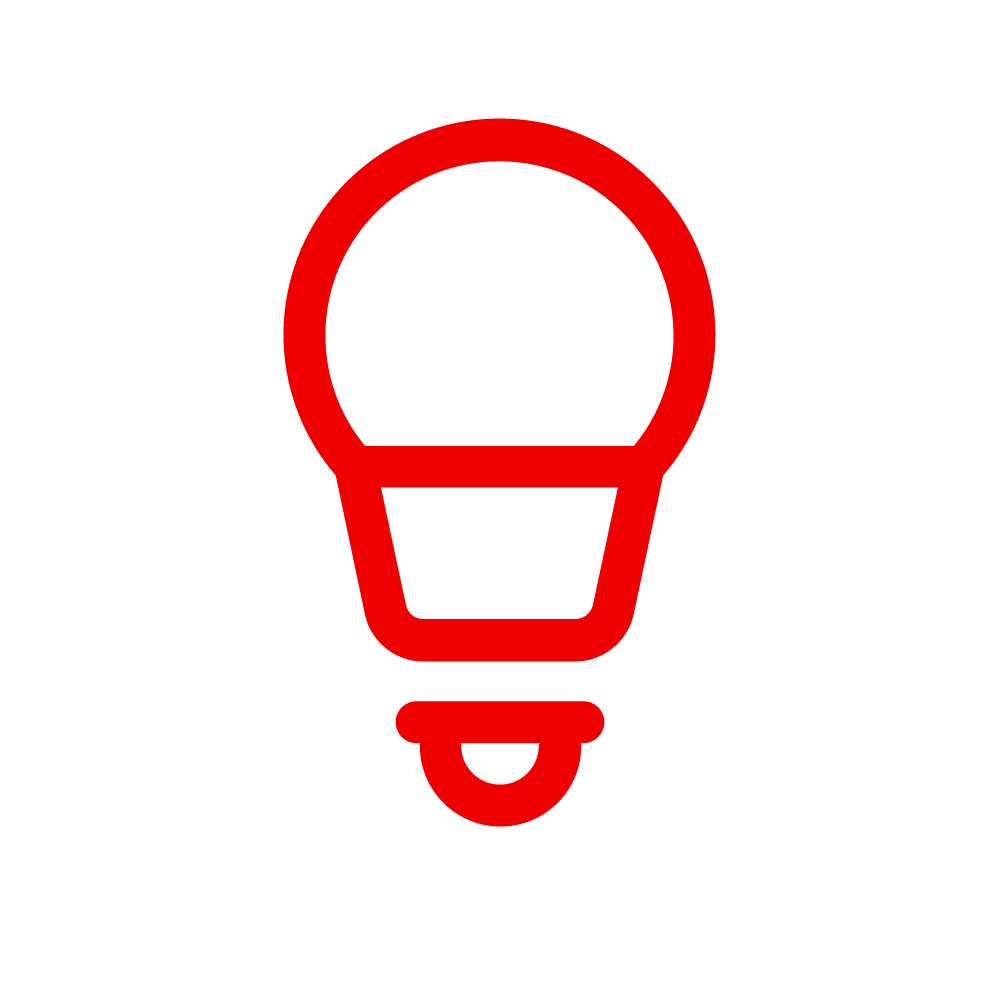 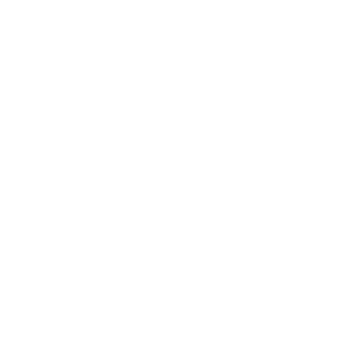 ‹#›
Technical Writer’s Workflow
What technical documentation should not be?
LongDon’t try to educating the reader on everything there is to know about the subject at hand.
ComplexUse simple language. 
EmotionalEmotional language has no place in technical writing.
AnthropomorphicDon’t attribute human traits to non-human entities.
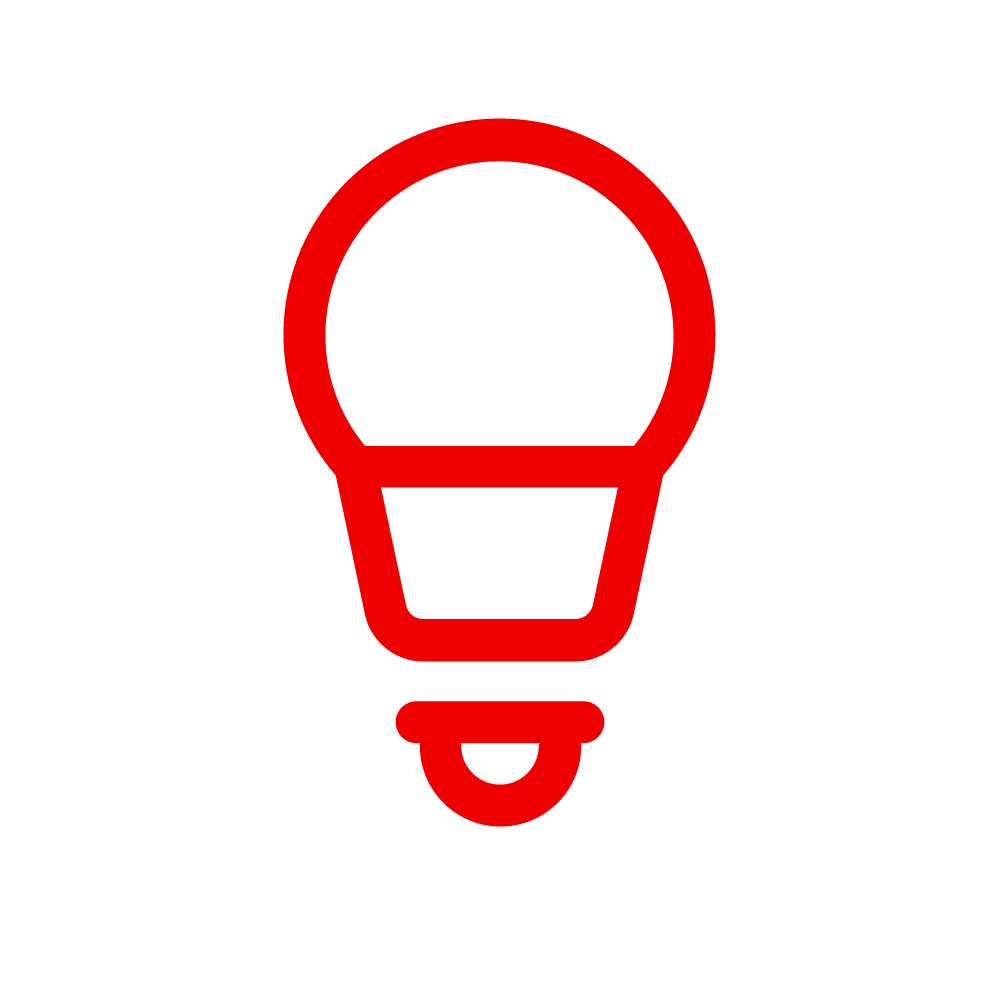 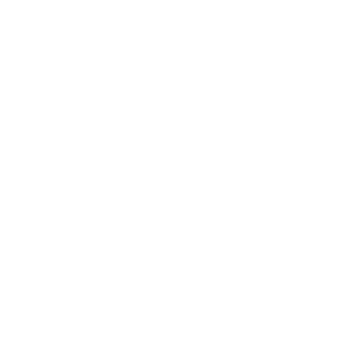 ‹#›
Technical Writer’s Workflow
Reviewing your first draft
QA review
Peer review
SME review
‹#›
Any questions, comments, concerns?
Technical Writer’s Workflow
‹#›
Thank you
Red Hat is the world’s leading provider of enterprise open source software solutions. Award-winning support, training, and consulting services make 
Red Hat a trusted adviser to the Fortune 500.
‹#›